Linear System Assembly on GPU for an Inviscid Flux Miniapp
Daniel Steinberg – University of Illinois at Urbana-Champaign
Jeffrey Hill – NASA
Joey Schulz – AMA
NASA ARC-TS Intern Presentations, August 28, 2020
Trends in Computing
More high- power computing (HPC) devices built, more computing power demanded
Allows for larger and more complex problems
Refinements made to existing CFD codes 
More advanced physical models
Top 500 computers of various architecture:
Top computer (Fugaku, RIKEN, Japan) still runs on CPU (central processor)
Increasing number of GPU-based cores (graphics processor)
Heterogeneous architecture: CPU and GPU working in tandem within a system
To allow for use in more HPC systems, code necessary to be implementable on GPU
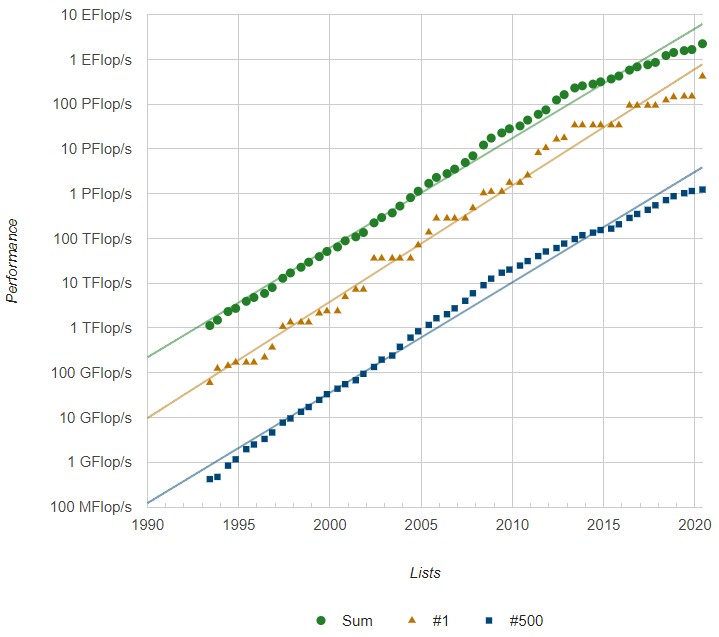 Performance of HPCs over time (nextplatform.com)
2
August 28, 2020
Why GPU?
CPU (Central Processing Unit)
GPU (Graphics Processing Unit)
More adept at serial processing
Lower latency
Few complex cores
More adept at massive-parallel processing
Higher throughput
Multiple simple compute elements
Lower power and cost requirements
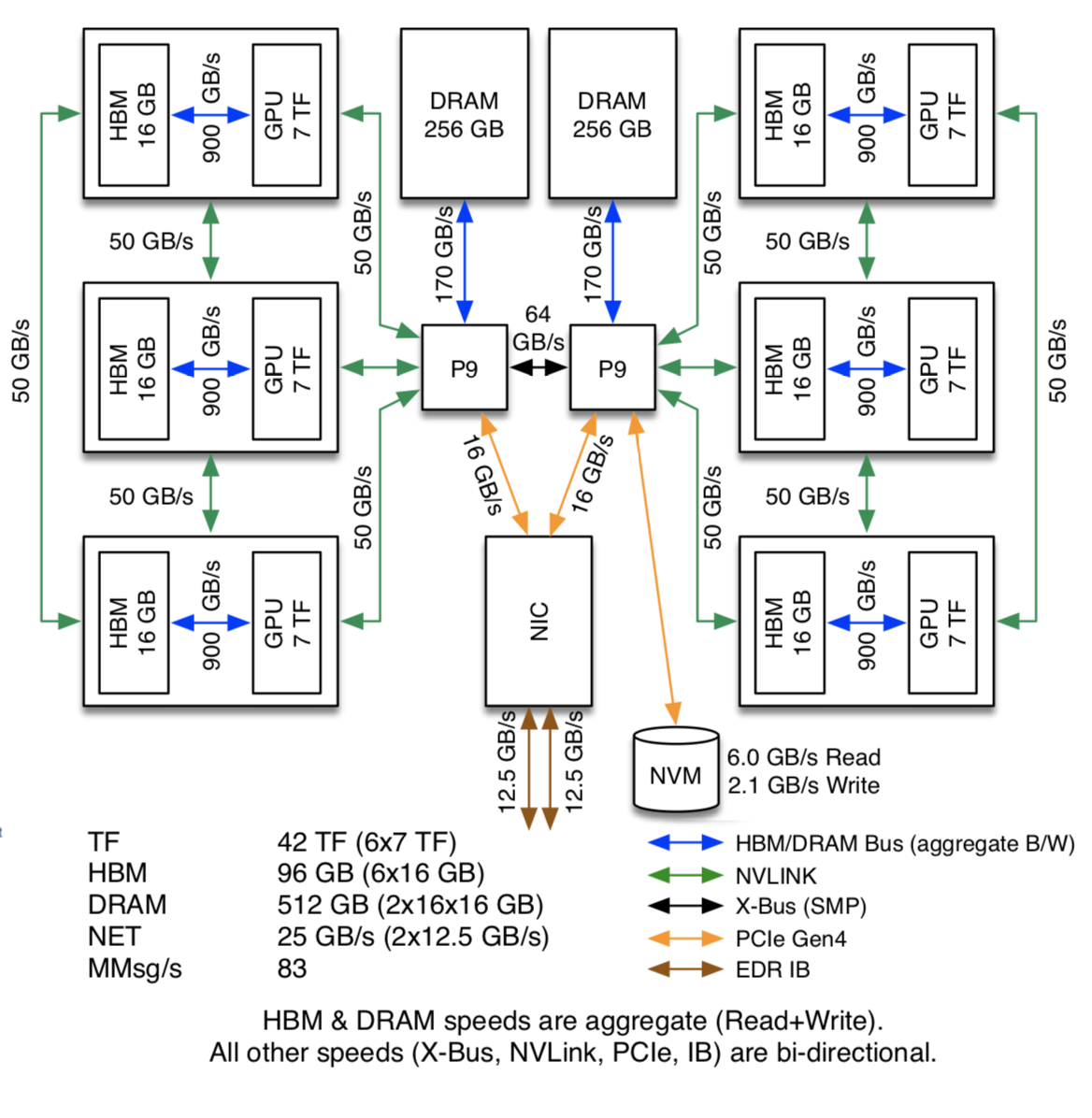 High temperature, multi-species gas physics codes are one such massively-parallel routine 
Typically run on large domains 
Requires flux computation across multiple faces simultaneously
Single Summit node
Modern HPC machines are evolving rapidly; how can we write code to also leverage the GPU?
3
August 28, 2020
Project Goals
DPLR: Current implementation of high-temperature, reacting Navier-Stokes gas physics routine
Inviscid routine represents greatest bottleneck
Can we turn that implementation into a performant GPU miniapp?
Miniapp (mini-application): tool to simulate section of larger code
Represents area of significant time consumption
Is the GPU more performant for these flow routines than CPU, by how much?
4
August 28, 2020
Inviscid Flow Solver: 1D
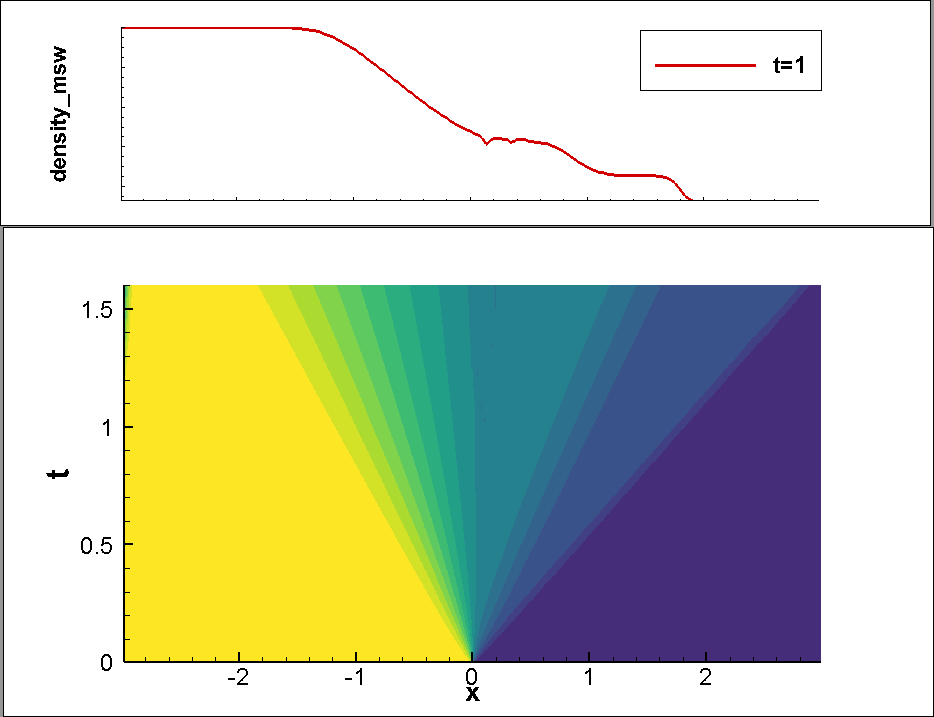 Contact
Fan
Shock
5
August 28, 2020
Inviscid Flow Solver: 3D
2D representation of block-banded system
6
August 28, 2020
Results: CUDA vs OpenMP
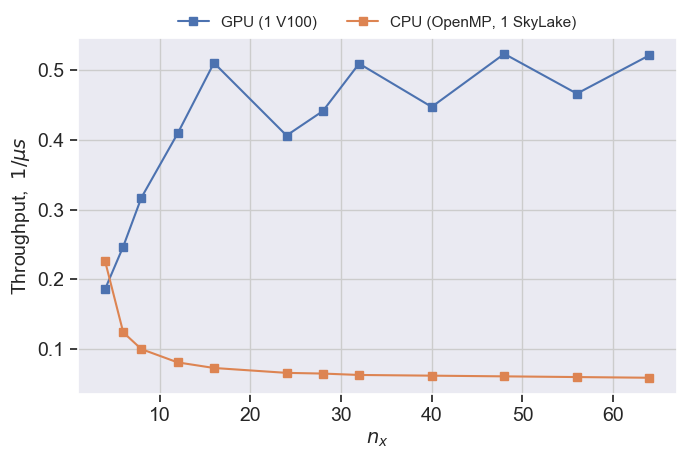 Saturation
Throughput vs spatial resolution for CPU and GPU
7
August 28, 2020
Conclusions and Future Work
Conclusions:
GPU implementation is viable, can perform better than CPU for large problems
CPU can dominate for smaller problem sizes
Only naïve implementation, room for refinement and sizeable margin of error
Future work:
Investigate different CPU and GPU implementations 
Can they be further optimized?
Does this result hold up as we optimize CPU?
8
August 28, 2020
QUESTIONS?
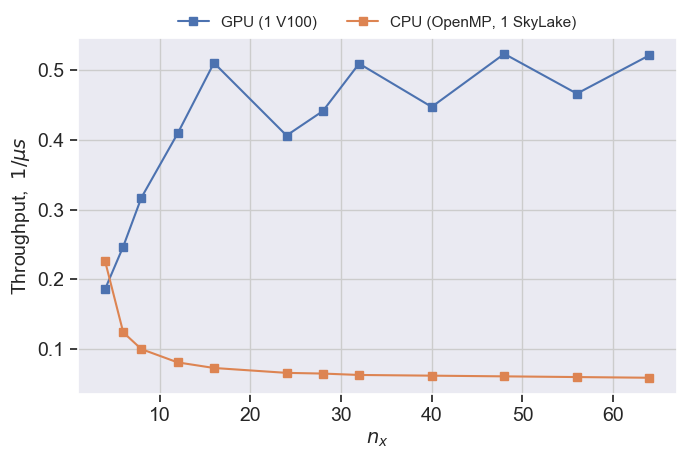 9
August 28, 2020
Eigenvalues and Eigenvectors
10
August 28, 2020
Steger-Warming Algorithm
11
August 28, 2020
Modified Steger-Warming Algorithm
12
August 28, 2020
13
April 29, 2015